CONIFEREN
1. Abies ,dwergspar
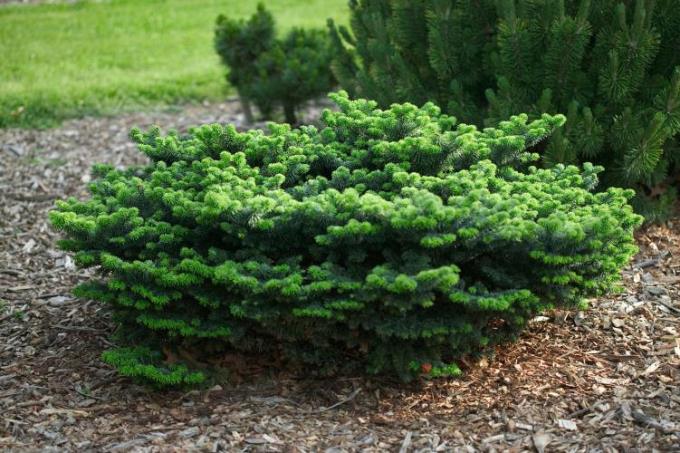 2. Abies koreana, Koreaanse spar.
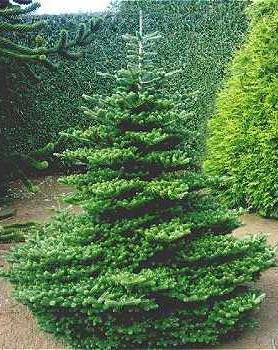 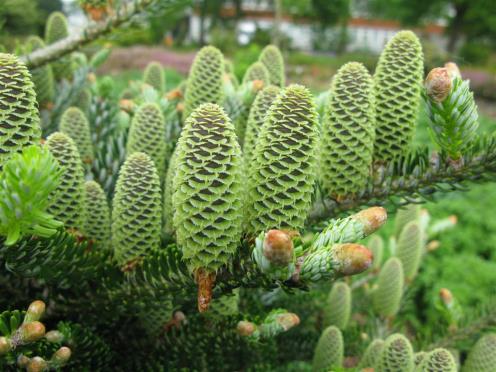 3. Abies nordmanniana, reuzenspar
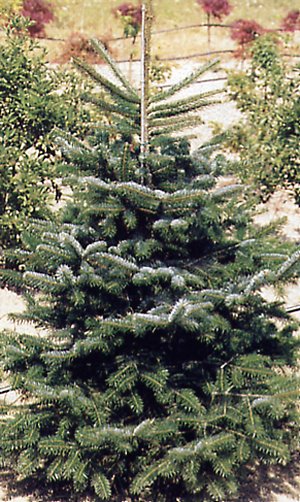 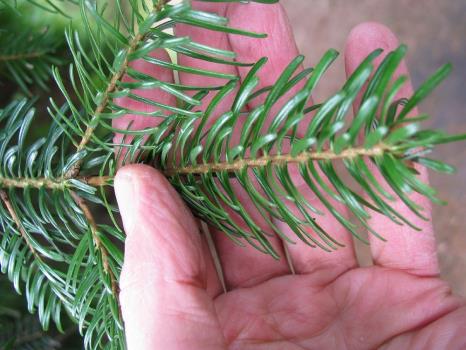 4. Abies procera, edelspar
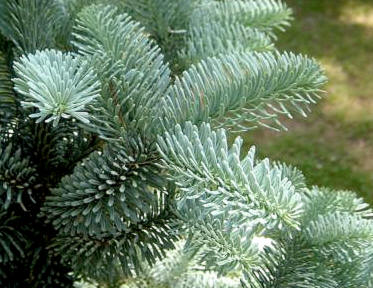 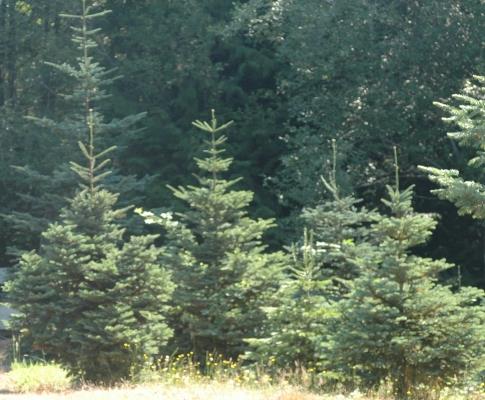 5. Chamaecyparis lawsoniana, dwergcypres
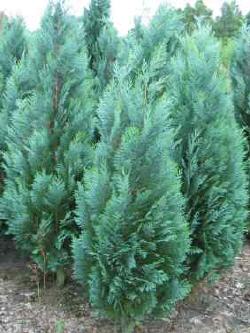 6. Chamaecyparis obtusa 'Nana Gracilis‘, dwergcypres/handjesgroen
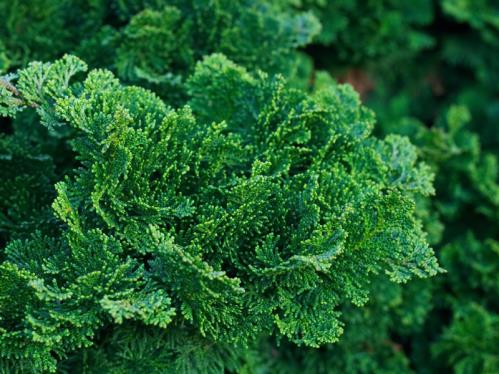 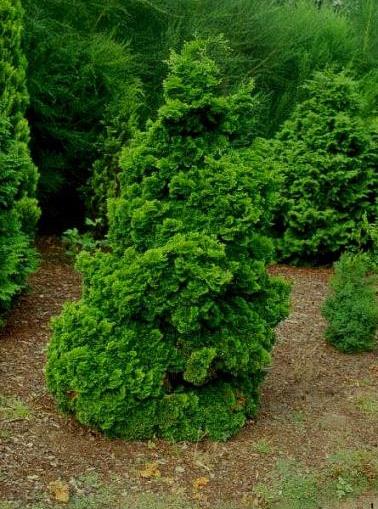 7. Ginkgo, Japanse notenboom
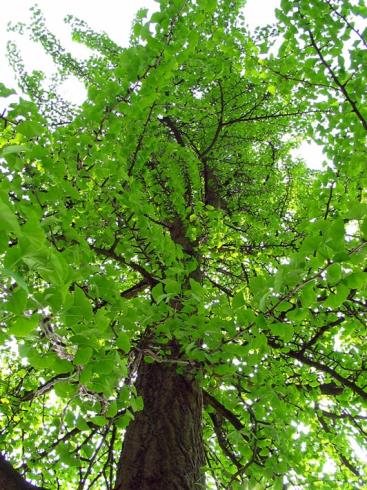 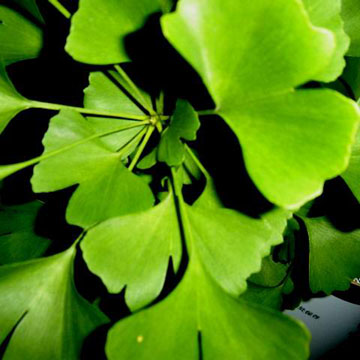 8. Juniperus , jeneverbes.
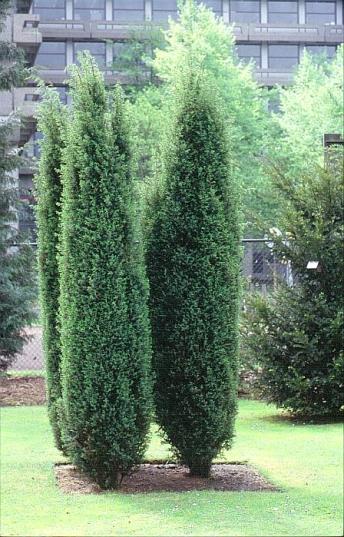 9. Juniperus squamata /jeneverbes.
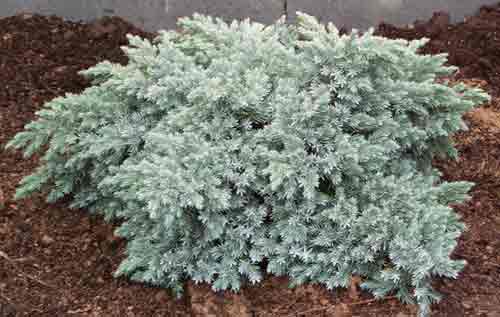 10. Picea abies, kerst spar/ kerstboom
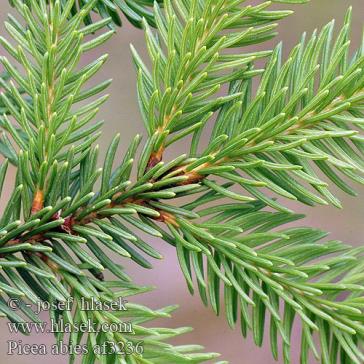 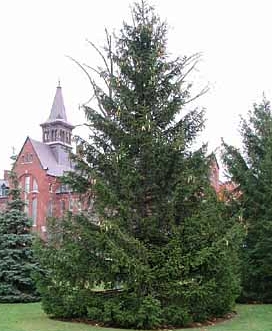 11. Picea omorika, kerst spar/ kerst boom
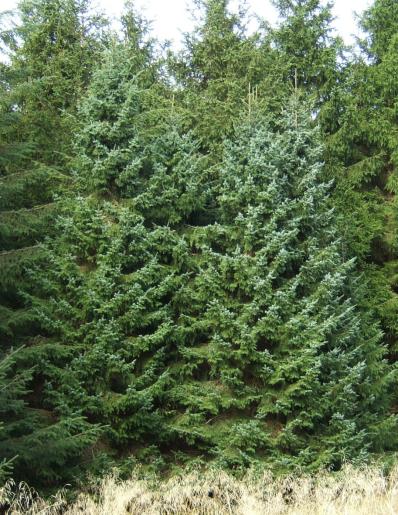 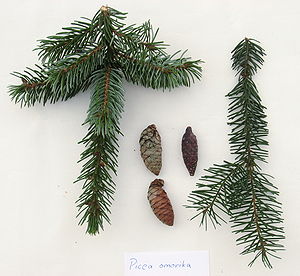 12. Pinus mugo mughus, dwergden/pijnboom
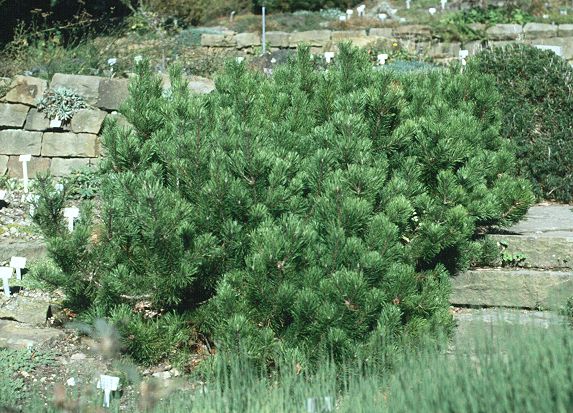 13. Pinus, Oostenrijkse den.
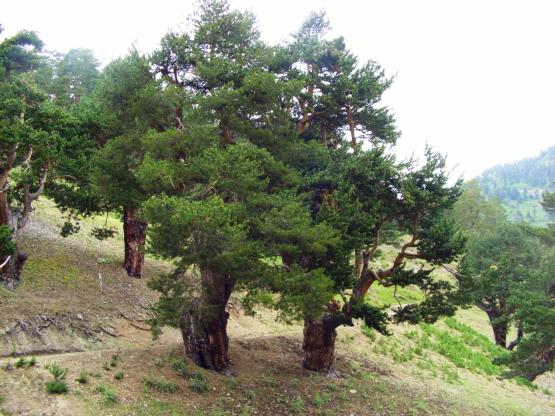 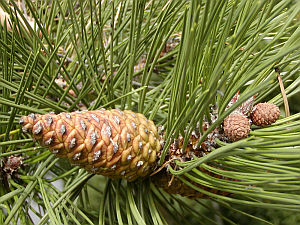 14. Taxus baccata, venijnboom
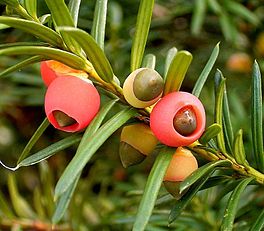 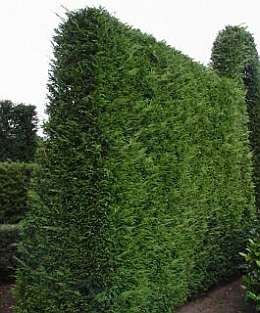 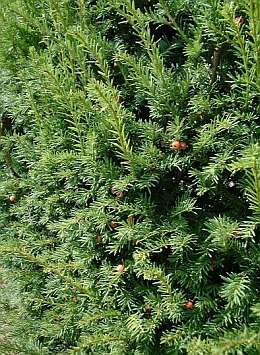 15. Thuja occidentalis 'Brabant‘, levensboom
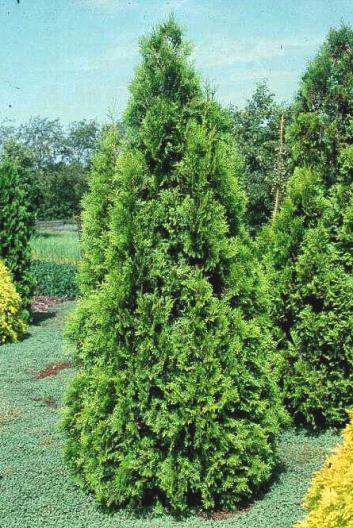